© Modelon 2015
Building Industrial grade Modelica compiler
Tech talk in The Computer Scientist in Society course
Contact: Iakov.Nakhimovski@modelon.com
modelon CUSTOMER AND OFFICE LOCATIONS
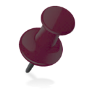 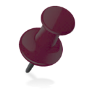 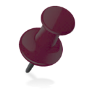 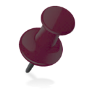 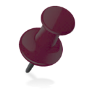 Gothenburg, SE
Lund, SE
Hamburg, DE
Munic, DE
Ann Arbor, MI
Hartford, CT
Tokyo, JP
Global customers mostly among Fortune 500 technology companies in Automotive, Aerospace, Energy and Industrial Equipment
>30% annual growth
2
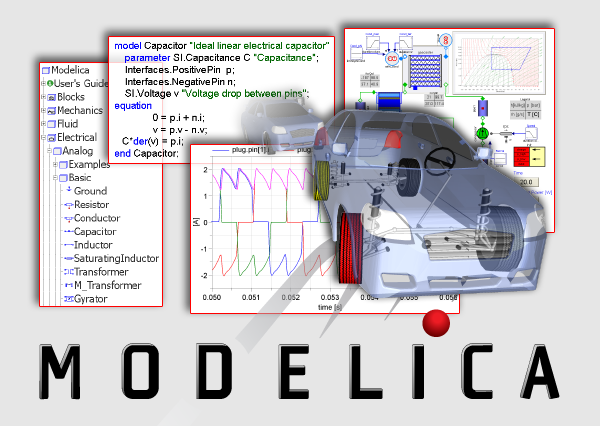 https://www.modelica.org/education/educational-material/lecture-material/english/ModelicaOverview.ppt/view
3
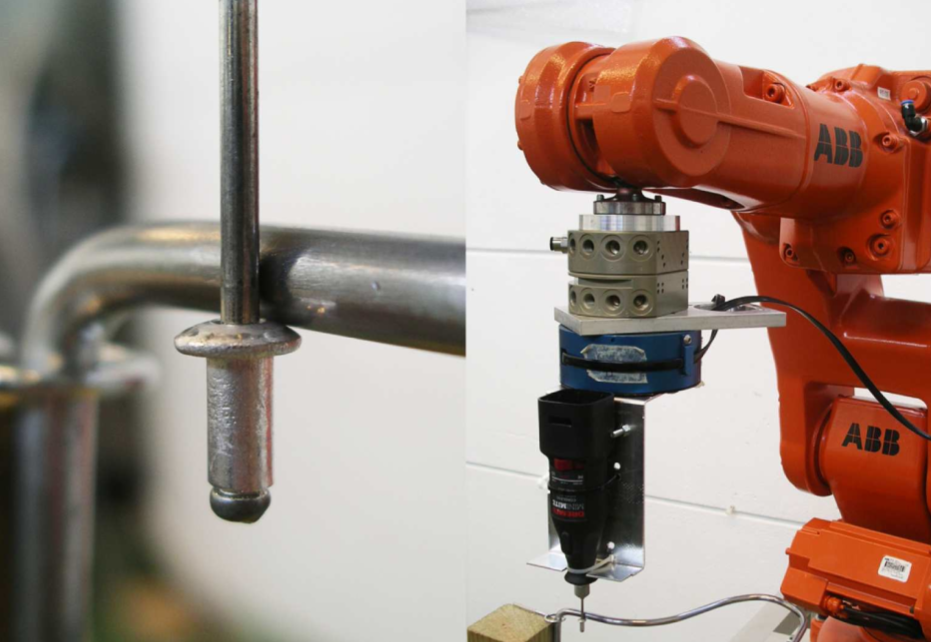 Jmodelica.org
Modelica compiler
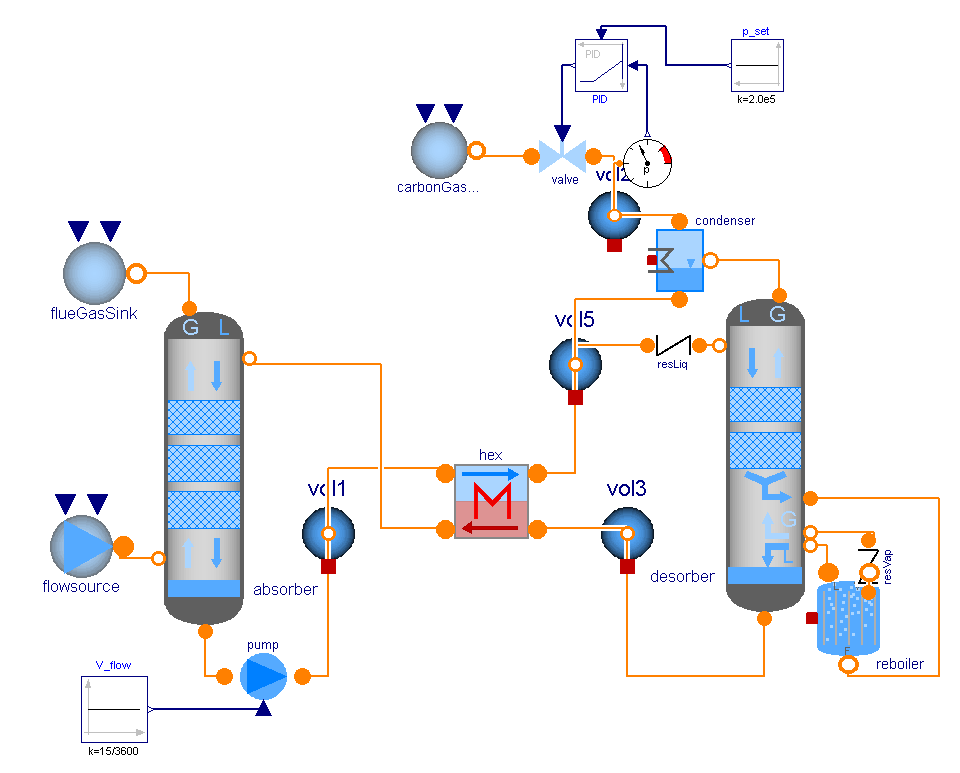 Open source license (GPL)
Modeling with Modelica
Simulation with FMI
Optimization with Optimica
Python package
C/C++
Java/JastAdd
Compilation target
Front-end
Symbolic kernel
Simulation and optimization runtime
FMI 1.0 runtime
Optim. runtime
FMI 2.0RC1 runtime
Code generation
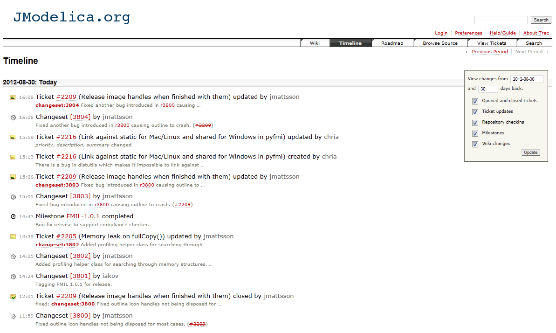 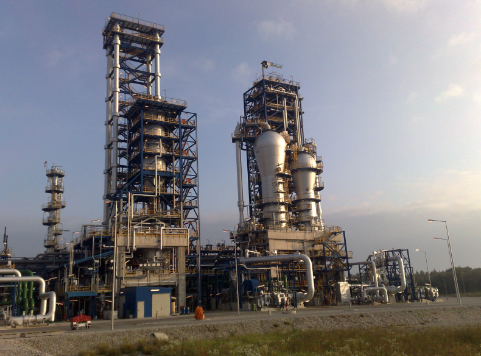 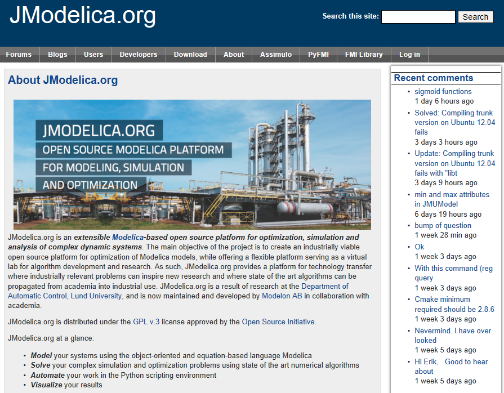 FMU 2.0RC1 (ME/CS)
FMUX
(XML eqns.)
FMU 1.0 (ME/CS)
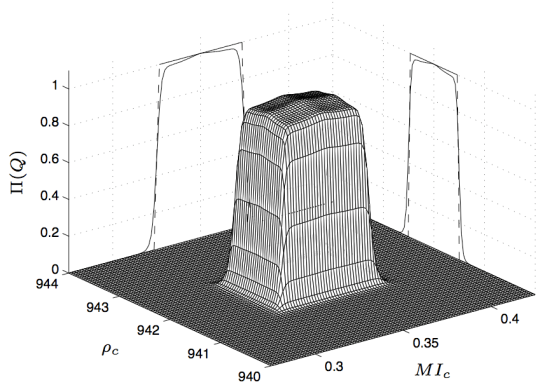 FMI Library
CasADi Modelica
JModelica.org is developed
 in collaboration with 
academic institutions at 
Lund university
Assimulo
PyFMI
Collocation Optim.
CasADi Interface
PyModelica
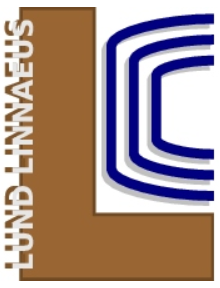 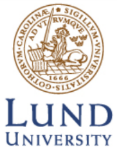 Python user scripts
11th Modelica Conference
© Modelon 2015
4
5
What is FMI?
FMI – Functional Mock-up Interface
Open interface standard for model exchange between different modeling and simulation environments.
Consists of
Model Description XML Schema: 
	Define model variables and  meta data.
Model Binary Interface: 
	C API to expose model equations evalutation.
Packaging into an FMU – Functional Mock-up Unit
Zip-file with specified content
Development started as a part of the MODELISAR project
ITEA2 European project to improve the design of systems and embedded software in vehicles.
http://www.fmi-standard.org/
5
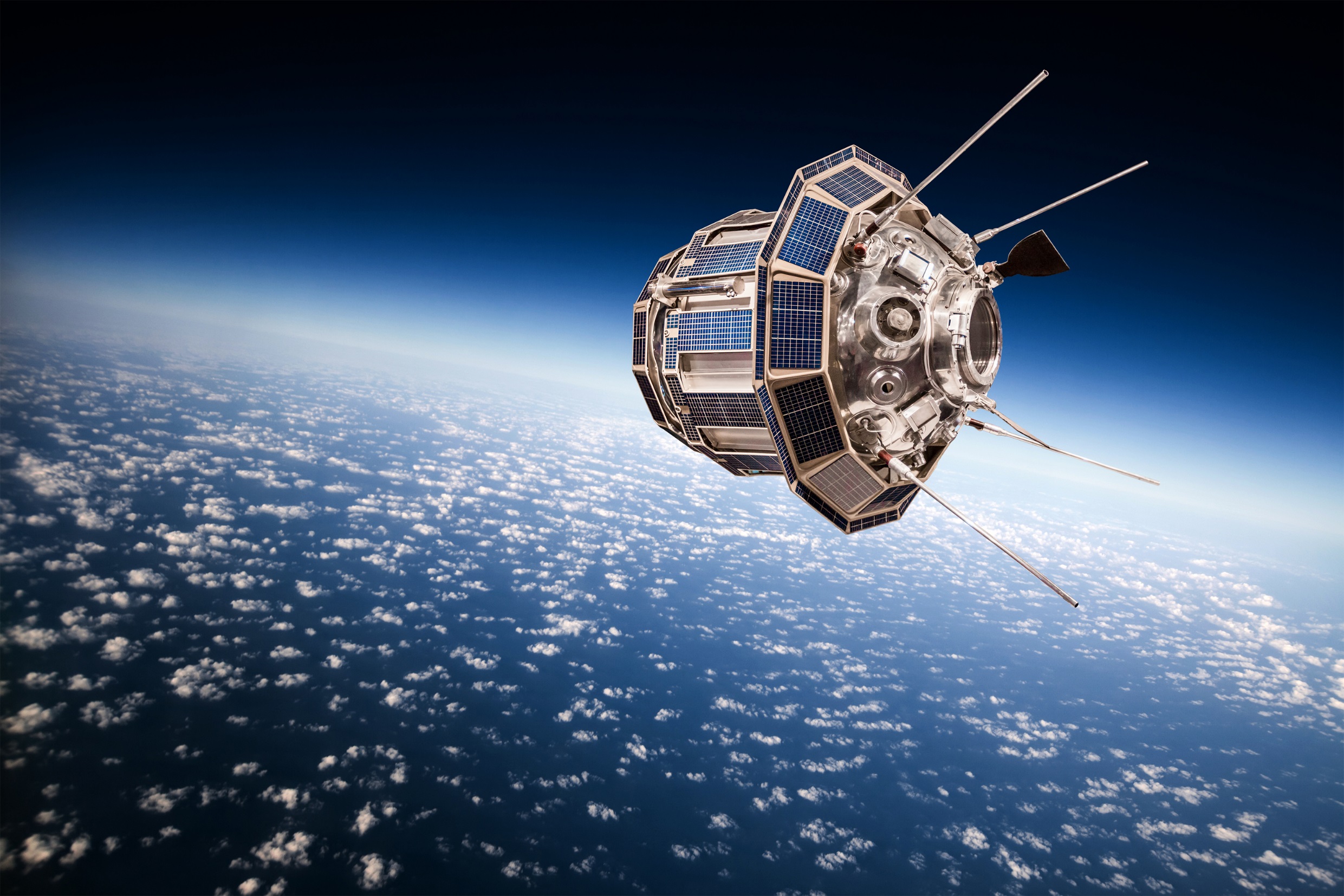 From Research project to industrial Modelica Compiler
JModelica.org
Open source licens (GPL)
Base-line Modelica and FMI support
Modular components and openendedness
Community support
Python scripting
”
[We are] applying the platform to Mitsubishi Electric Problems

Scott Bortoff, Mitsubishi Electric Research Laboraties
OPTIMICA Compiler Toolkit
Based on JModelica.org components
End-user and OEM licenses
Python and MATLAB scripting
Encrypted library support
Steady-state simulation support
Third party numerical solvers
Support contract
”
It was so much easier when we did not have any real users

Jon Sten, Modelon
11th Modelica Conference
6
Modelica compiler stages
Symbolic simplifications
Index reduction
Equation sorting and Block Lower Triangular form
Tearing of systems of equations
Code generation (XML and C)
Linking in run-time library (numerical solvers) and packaging
7
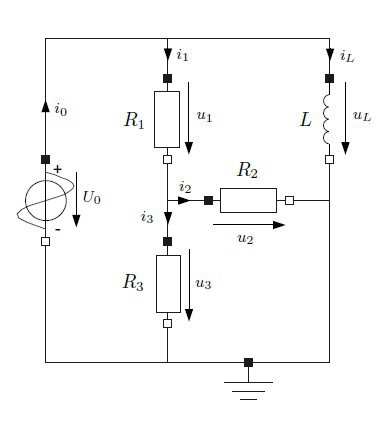 model Circuit
  Real u0,u1,u2,u3,uL;
  Real i0,i1,i2,i3,iL;
  parameter Real R1 = 1;
  parameter Real R2 = 1;
  parameter Real R3 = 1;
  parameter Real L = 1;
equation 
  u0 = sin(time);
  u1 = R1*i1;
  u2 = R2*i2;
  u3 = R3*i3;
  uL = L*der(iL);
  u0 = u1 + u3;
  uL = u1 + u2;
  u2 = u3;
  i0 = i1 + iL;
  i1 = i2 + i3;
end Circuit;
Equation sorting Example
8
Equations
Variables
Equation sorting
u0
U0 = sin(time)
u1
u1 = R1 * i1
u2
u2 = R2 * i2
uL
u2 = R3 * i3
Block Lower Triangular Form
Tarjan’s algorithm
Minimally sized blocks
der(iL)
uL = L*der(iL)
Incidence matrix
Matched entries
i0
u0 = u1 + u2
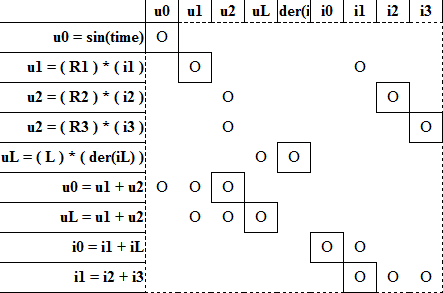 i1
uL = u1 + u2
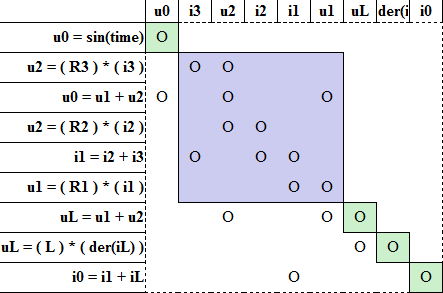 i2
i0 = i1 + iL
i3
i1 = i2 + i3
Bipartitite graph
Maximum matching
Linear time algorithms
9
tearing
Goal of Tearing
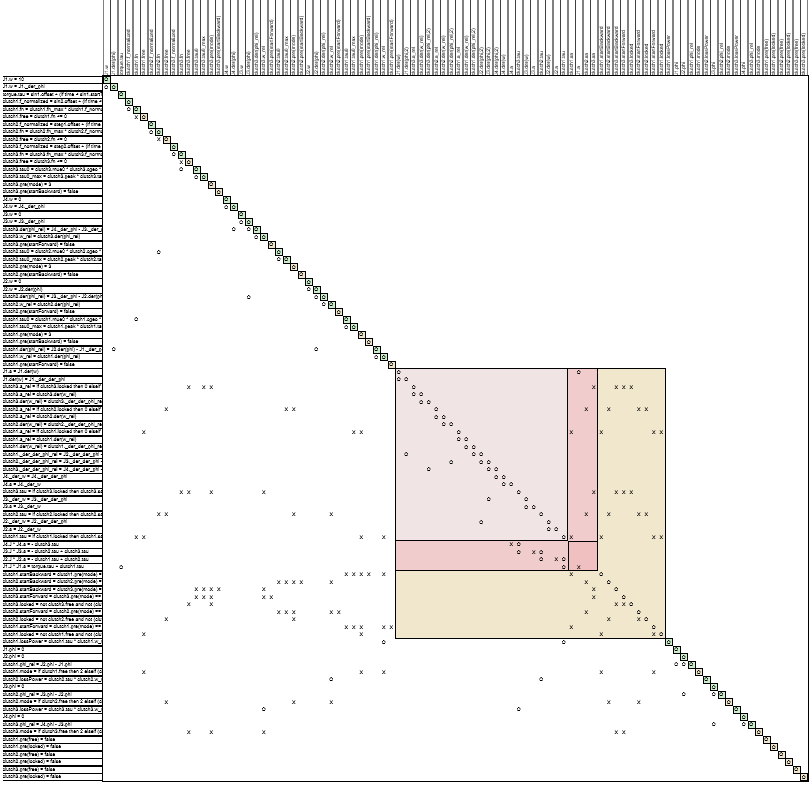 Transform BLT-blocks (algebraic loops) intobordered triangular matrices
Exploit that many equations can be solvedanalytically – diagonal incidence (L)
Only a small number of residual equation remains (J)
Finding smallest k is NP-complete
Intuition: if tearing variables areknown, L-part can be computedanalytically in sequence
Tearing
Variables
Ak ∙ m
Lm ∙ m
Residual
Equations
Bk ∙ m
Jk ∙ k
Tearing algorithm
Tearing algorithm computes a small set of residuals and iteration variables
No gurantee for minimal number of iteration variables
Structural analysis
Heuristics exploit information about e.g., start values to make selections
BLT form
Torn BLT form
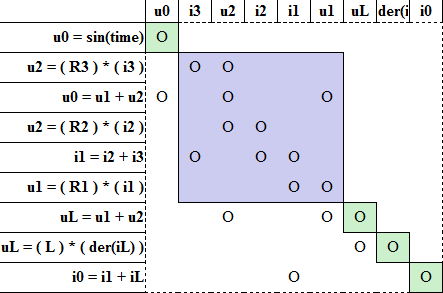 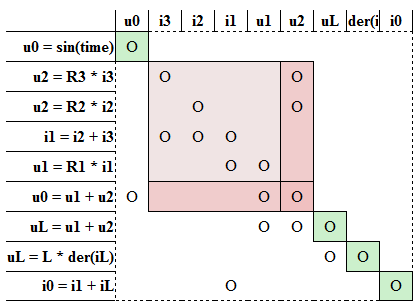 12
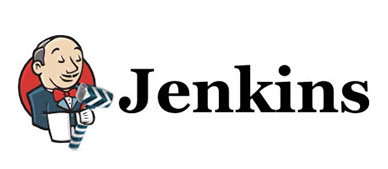 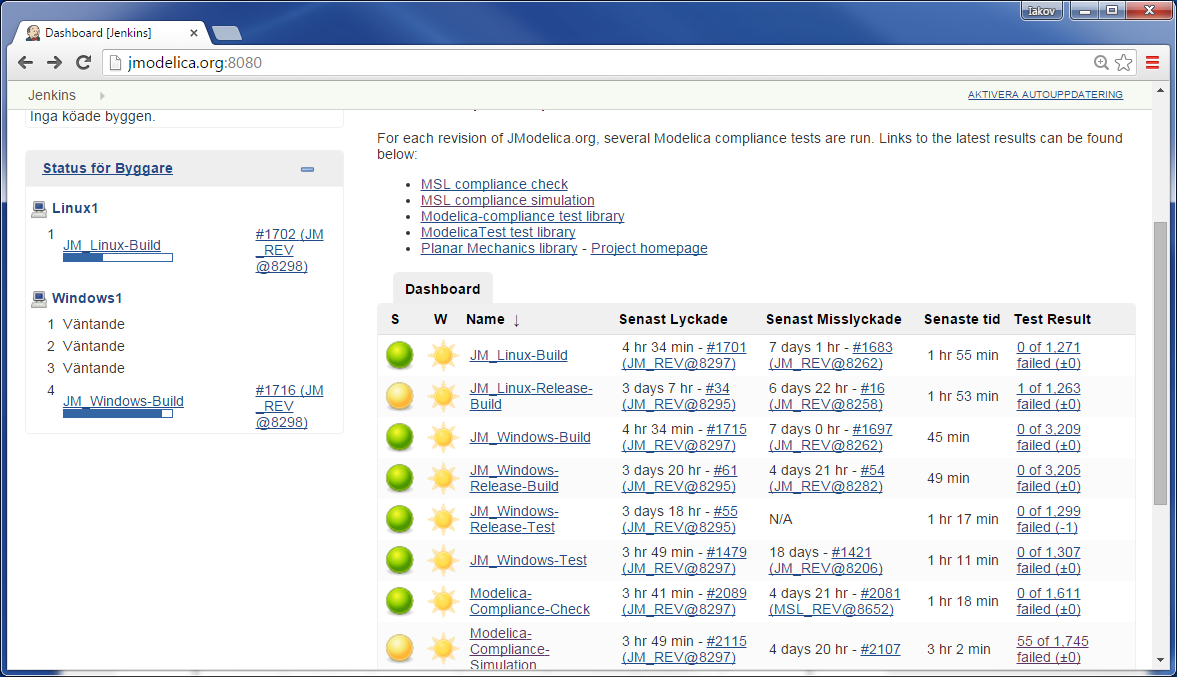 13
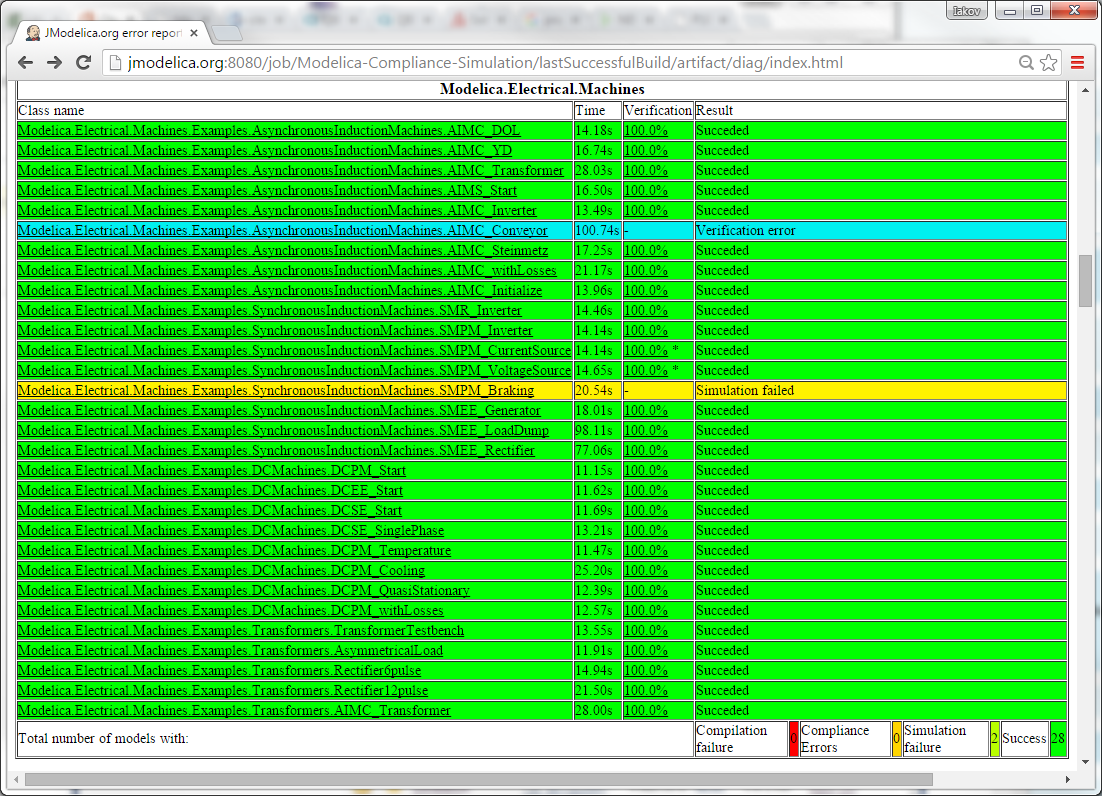 14
Error?
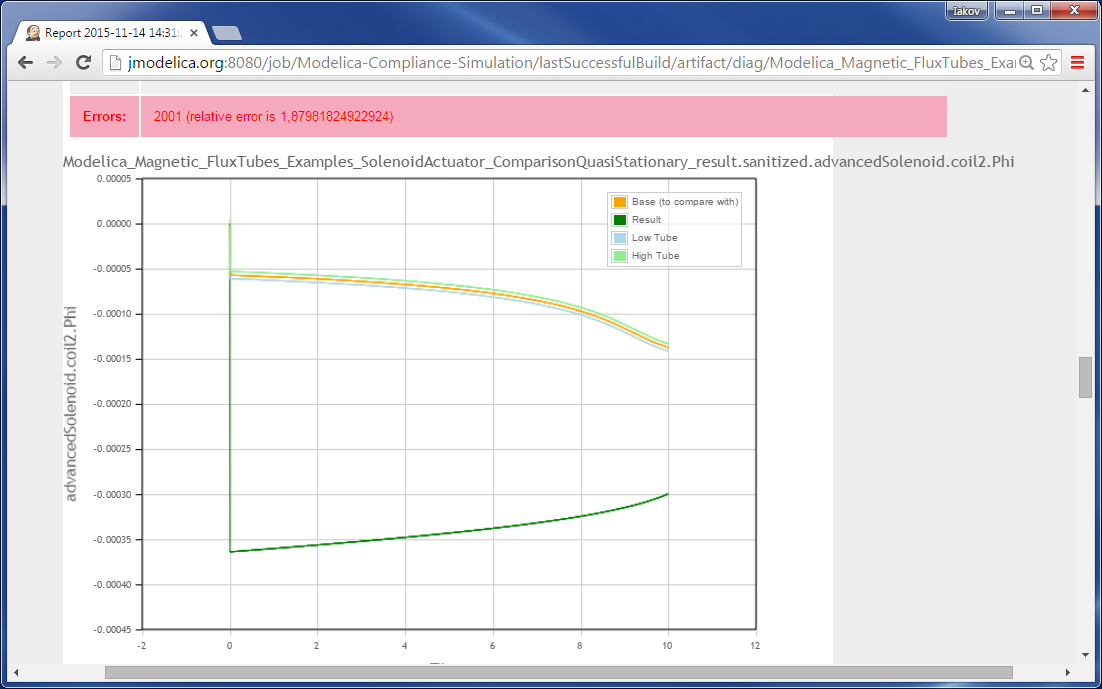 15
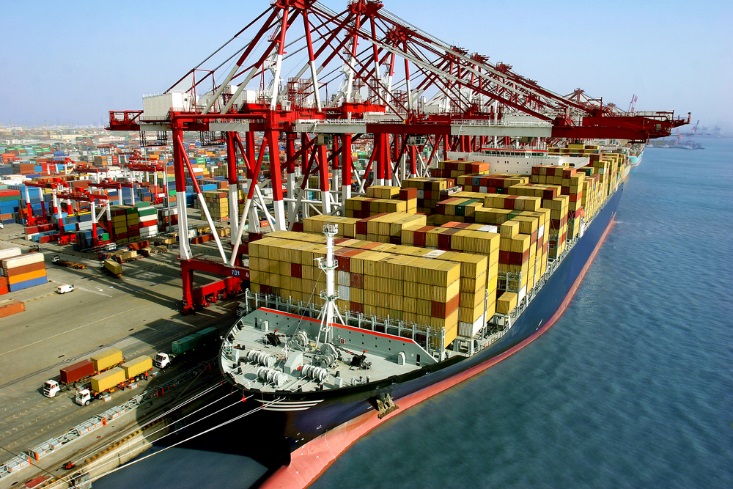 OPTIMICA Compiler TooLkit
The OPTIMICA Compiler Toolkit unifies simulation and optimization for transient and steady-state computations throughout the design process.
Flexibility and interoperability with user-friendly scripting APIs in MATLAB and Python 
Integrates with user toolchain and development processes for application development and deployment 
Transient simulation with Modelica and FMI 
Industrial grade optimization with third party algorithms
Based on JModelica.org technology
”
[We] are integrating Modelon’s Optimica Compiler into the Simplorer environment, providing our customer base with support for creating and simulating a rich collection of Modelica models that span numerous engineering disciplines and applications

Lee Johnson, ANSYS
16
11th Modelica Conference